Numerische Mathematik
Mathematik und Umwelt: Schadstoffsimulationen
Projektthema
Veränderung der Schadstoffkonzentration abhängig von Weg & Zeit
Bsp. Fabrik zu Wohnsiedlung
Projektinhalt
2 „Gruppen“
Theoretische Gruppe
Rechnen
Praktische Gruppe
Anwenden
Programmieren
Visualisieren
Theoretische Gruppe
Bedingungen
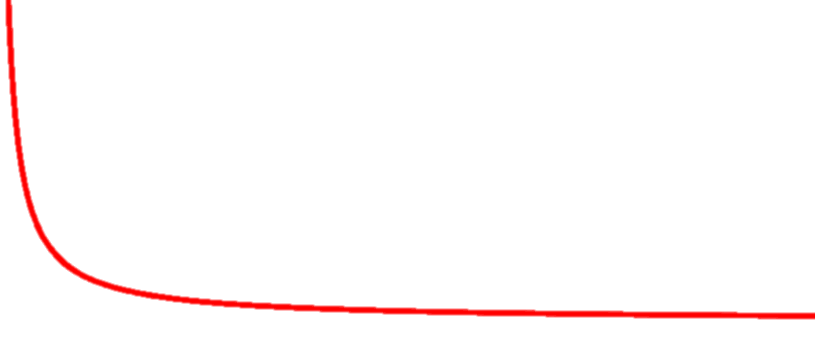 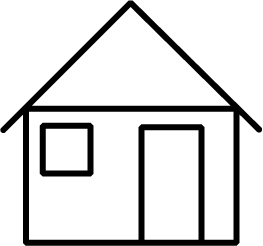 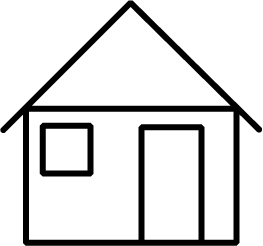 Wind
2D-Animation
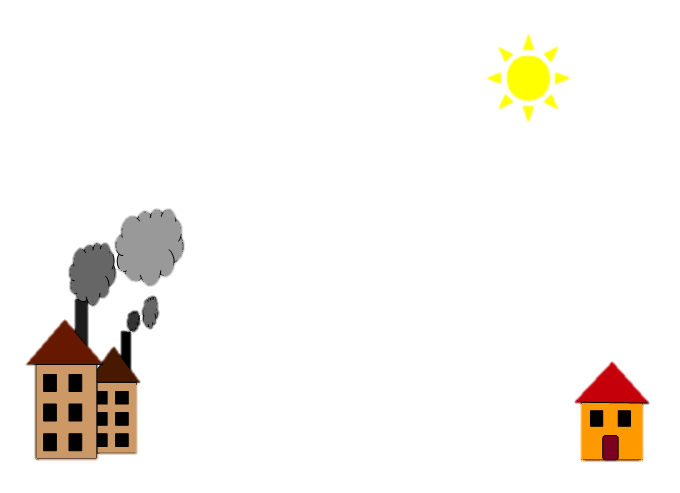 2D-Animation mit variablem Wind
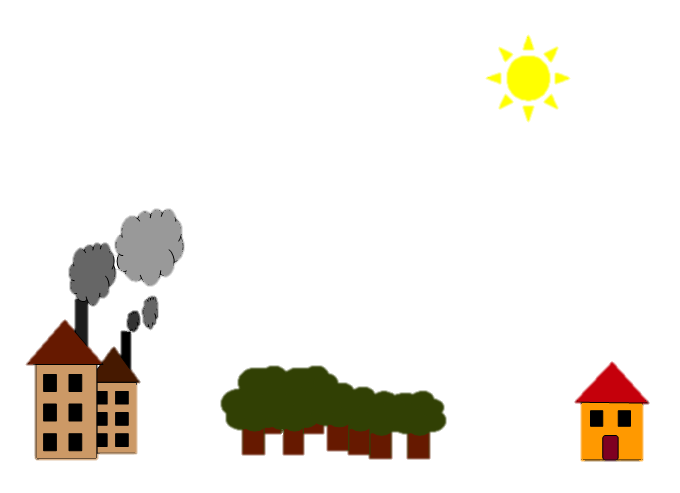 Fehler
Fehler
3D-Animation
3D-Animation
3D-Animation mit variablem Wind
Notizen
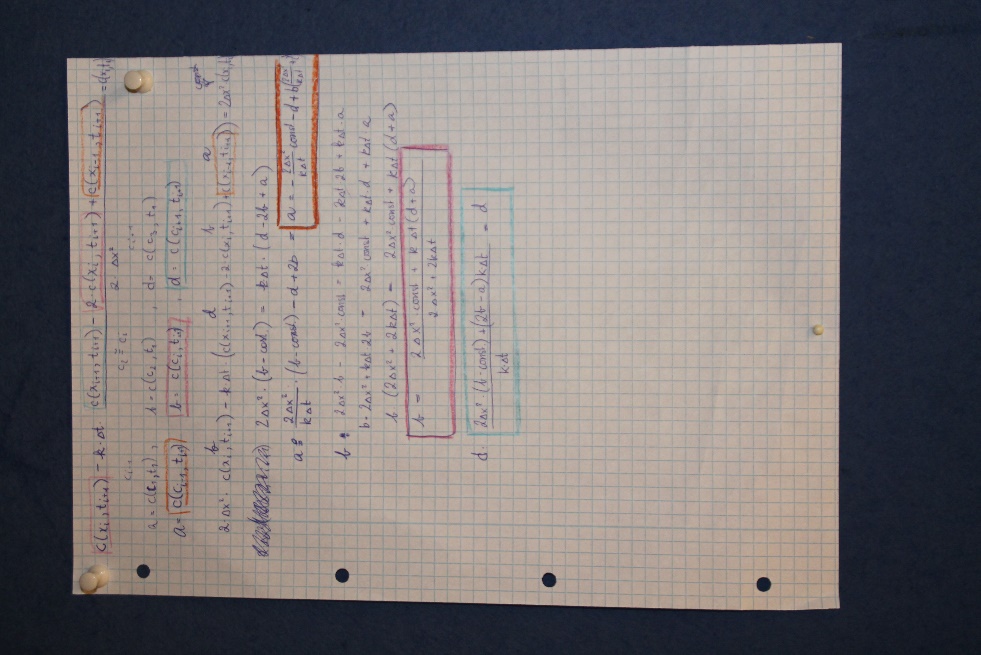 Notizen…
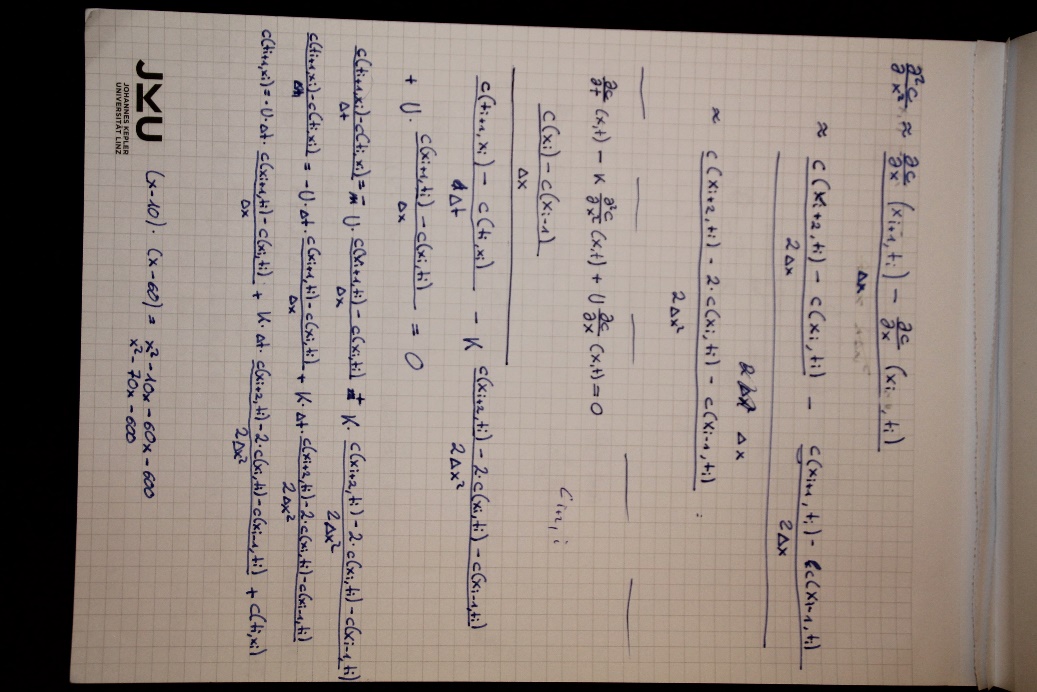 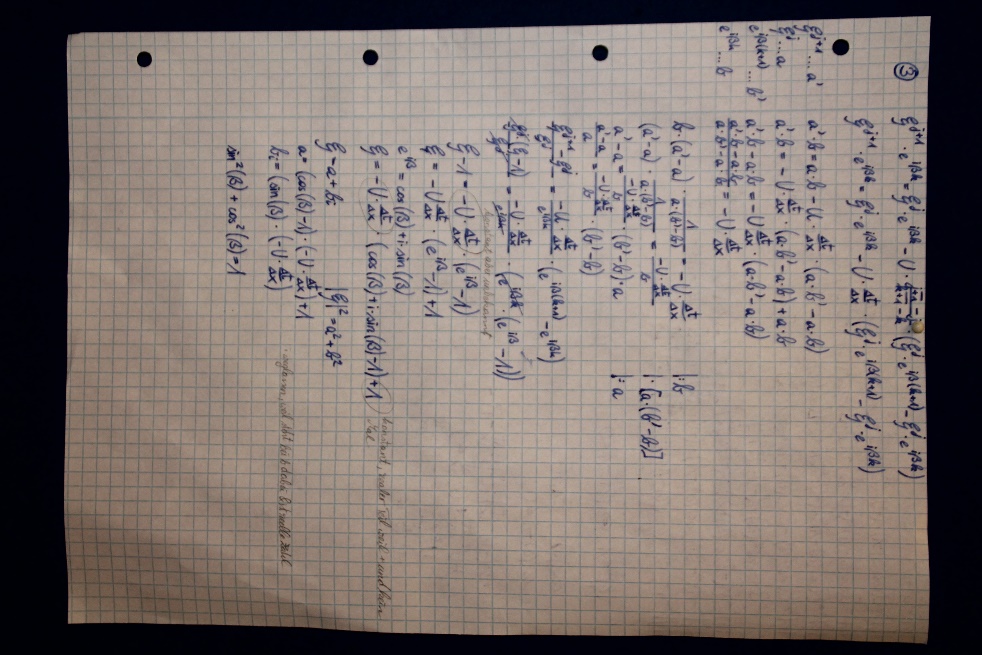 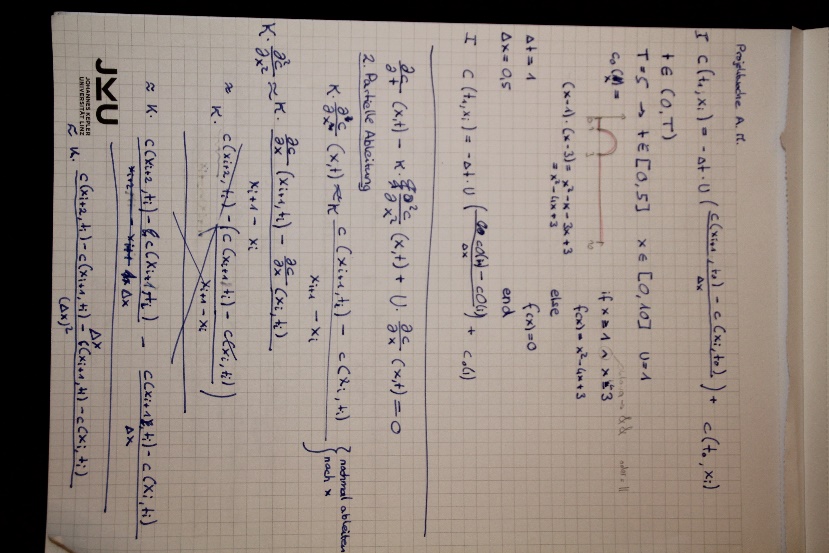 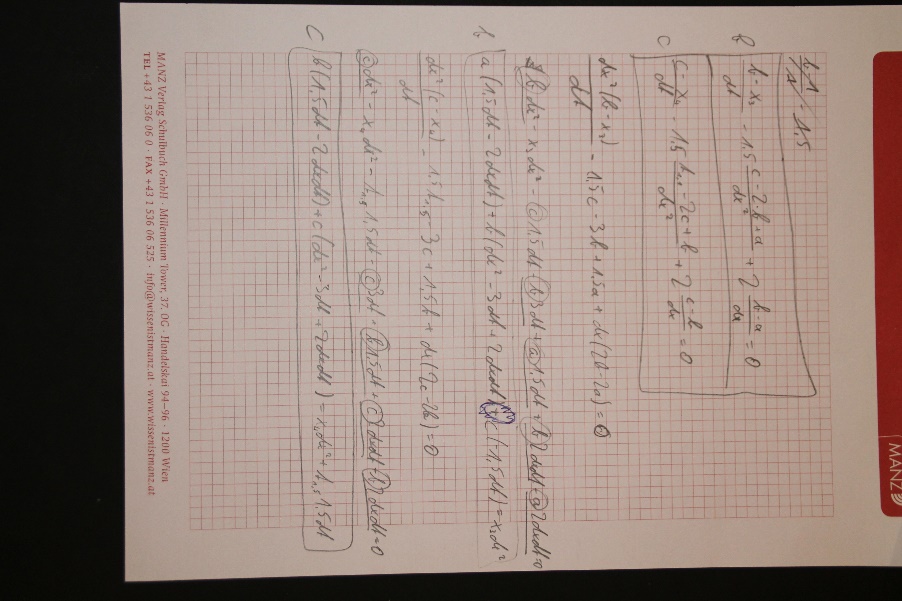 NOTIZEN!!!
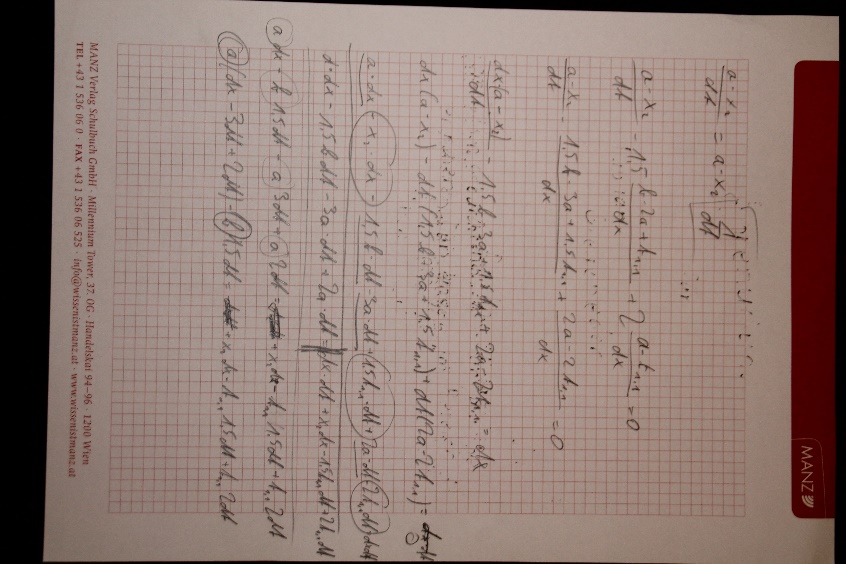 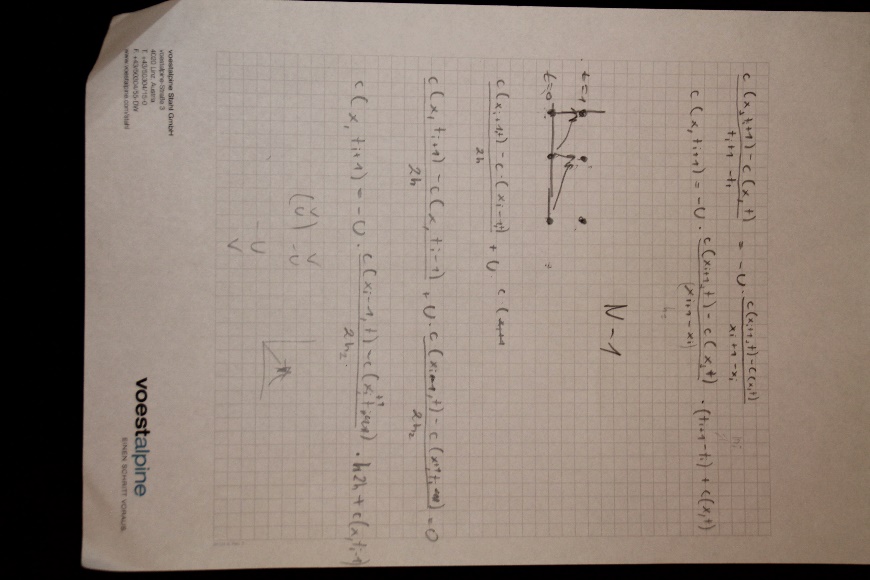 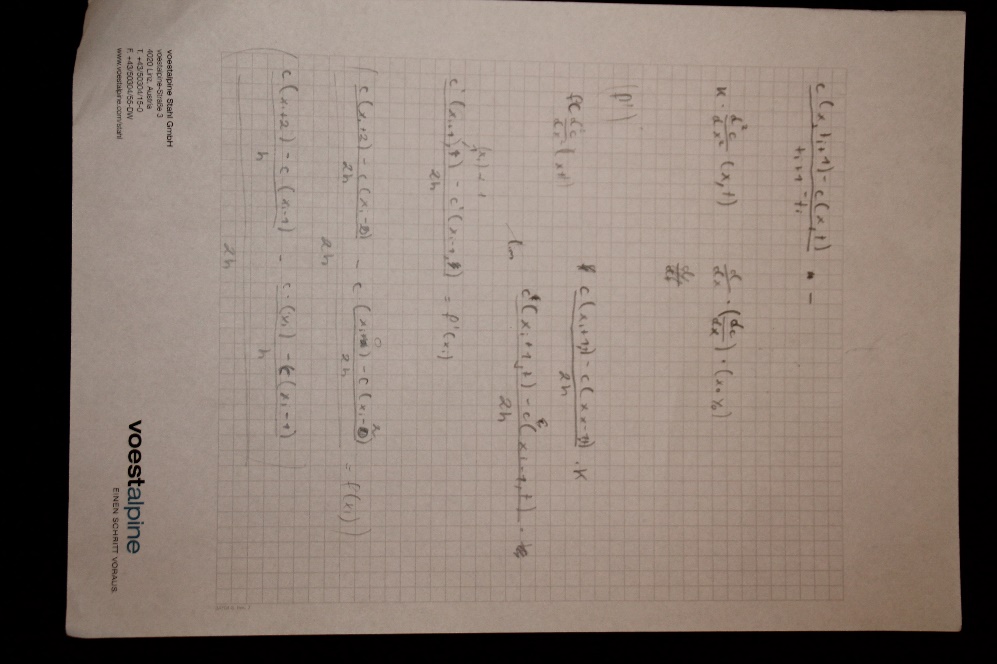 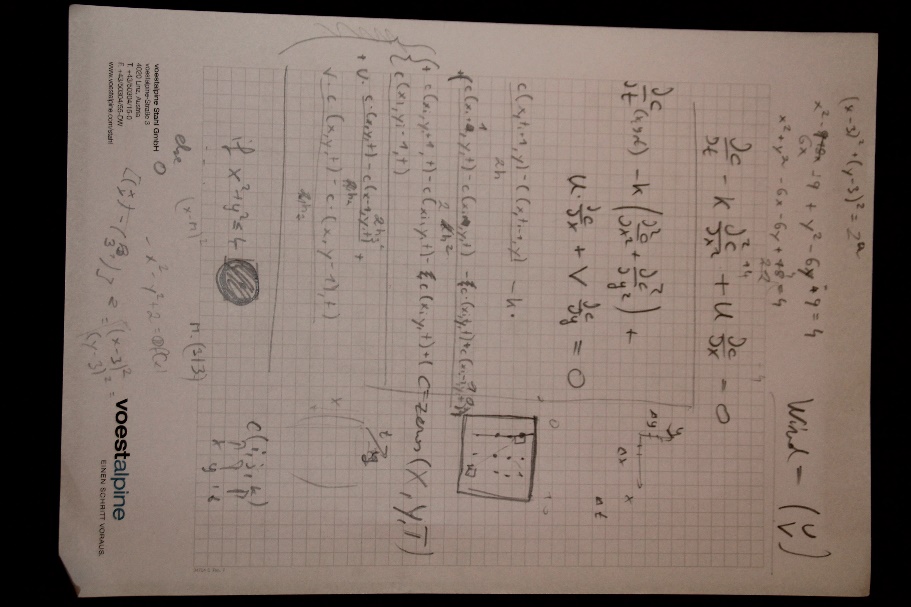 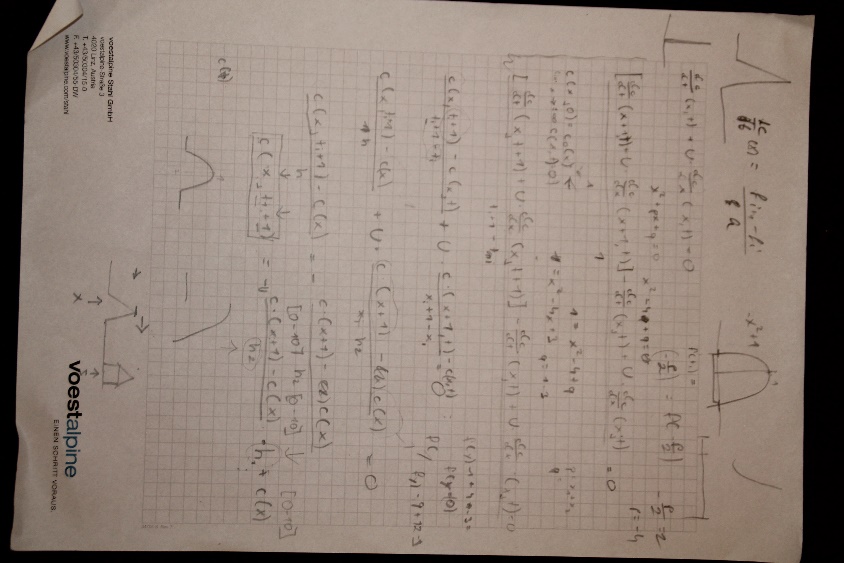